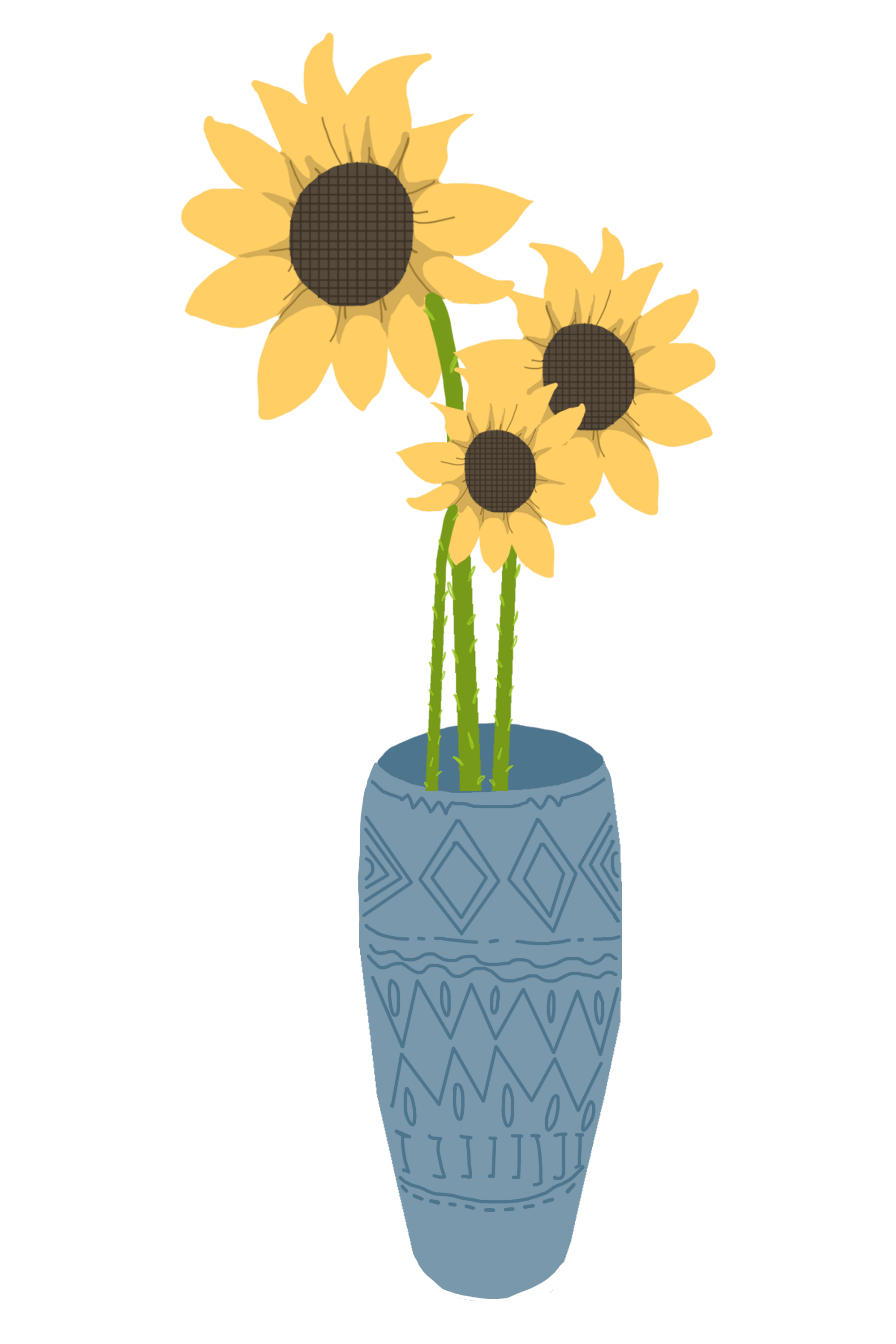 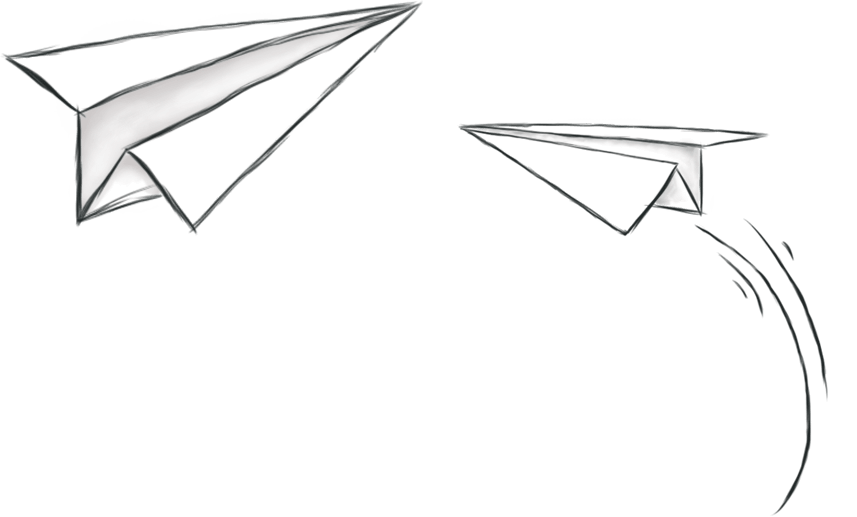 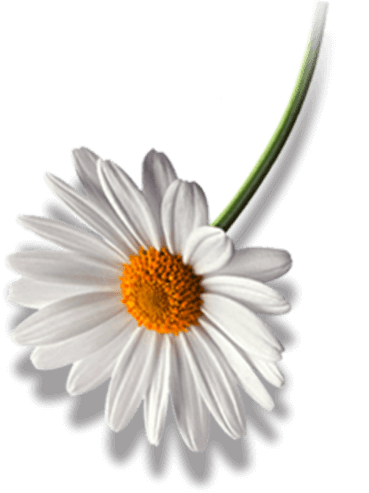 男女平等
第十五课
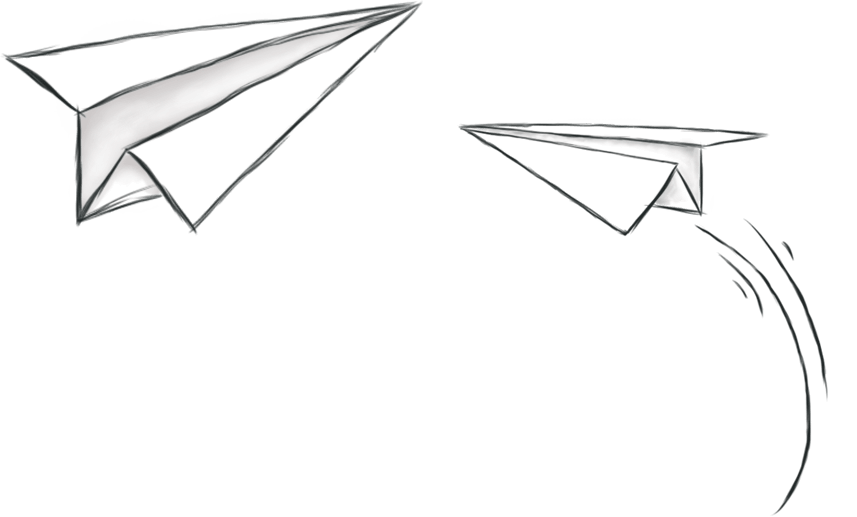 Qianshu XIA
April 9
PART ONE
复
习
PART ONE
生
词
重男轻女
to regard males as superior to females ; to privilege men over women
生女孩儿
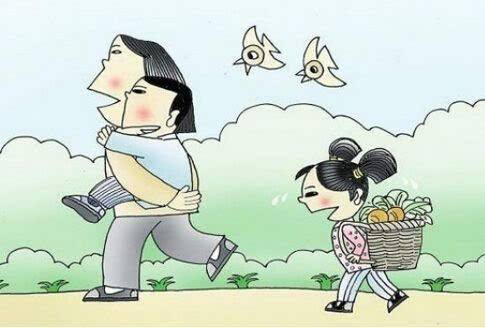 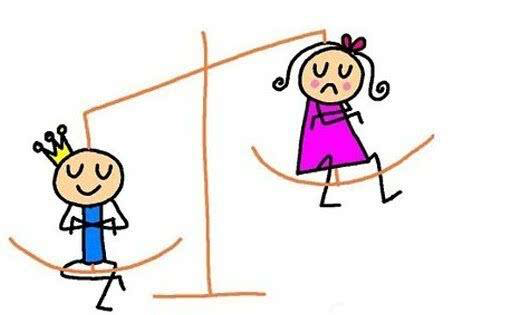 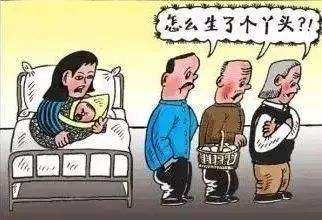 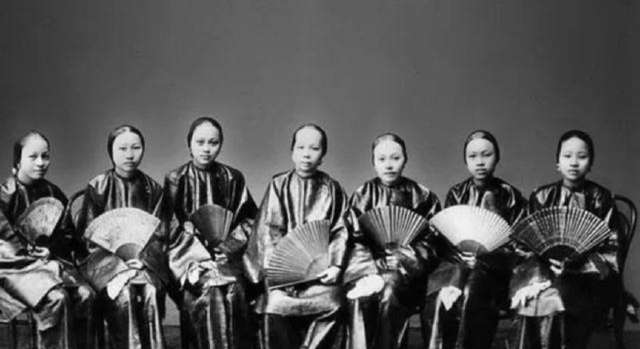 妇女
地位
n position status
n women
三妻四妾sān qī sì qiè
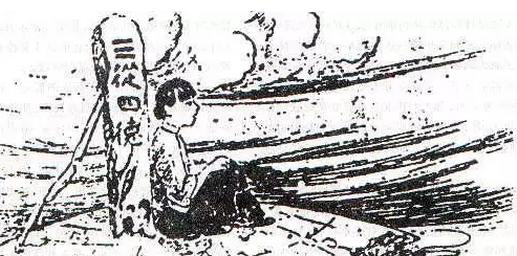 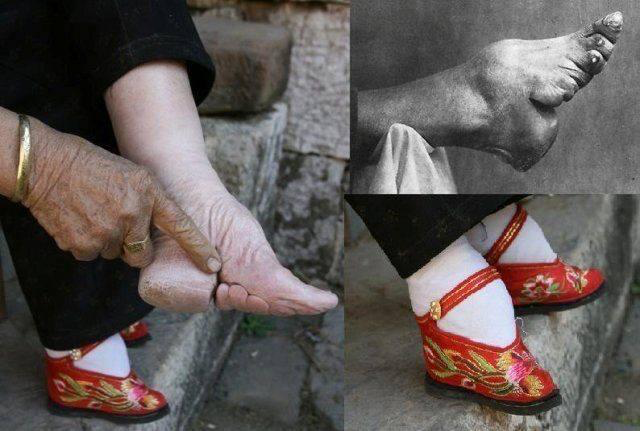 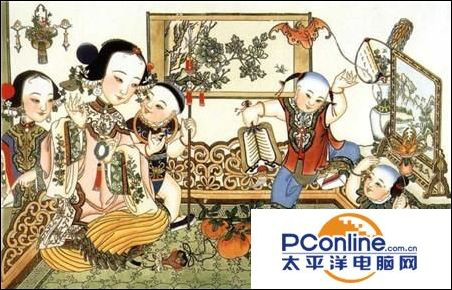 守寡shǒu guǎ
生孩子
缠足chán zú
现代男性家庭地位
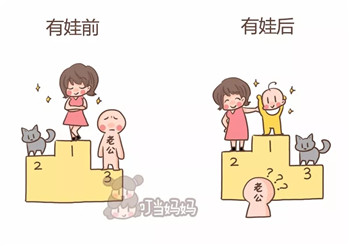 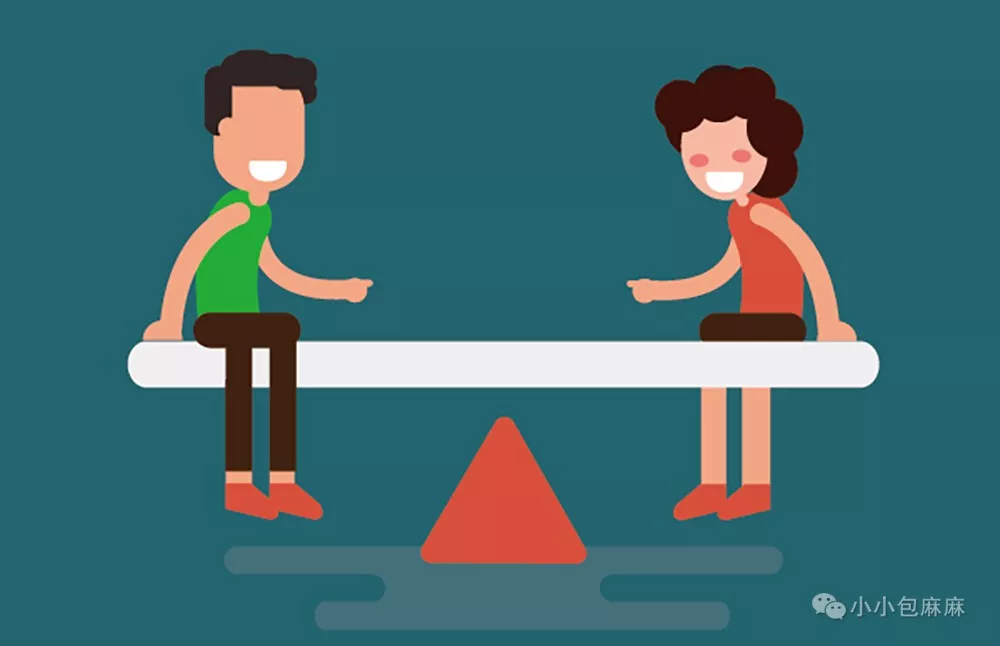 改革开放
男女平等
to reform and open up；
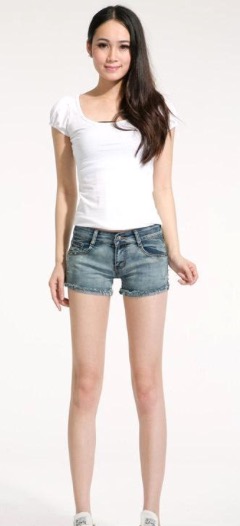 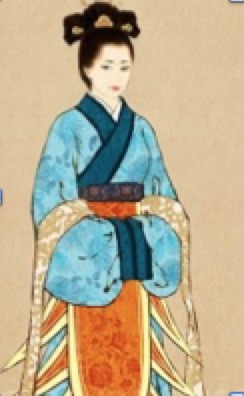 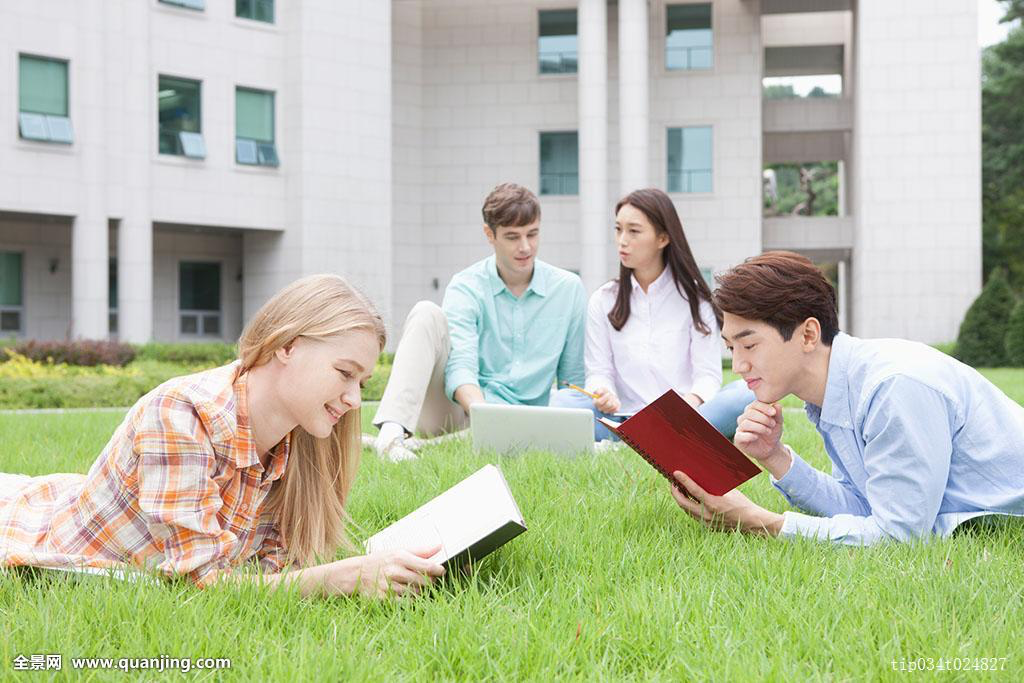 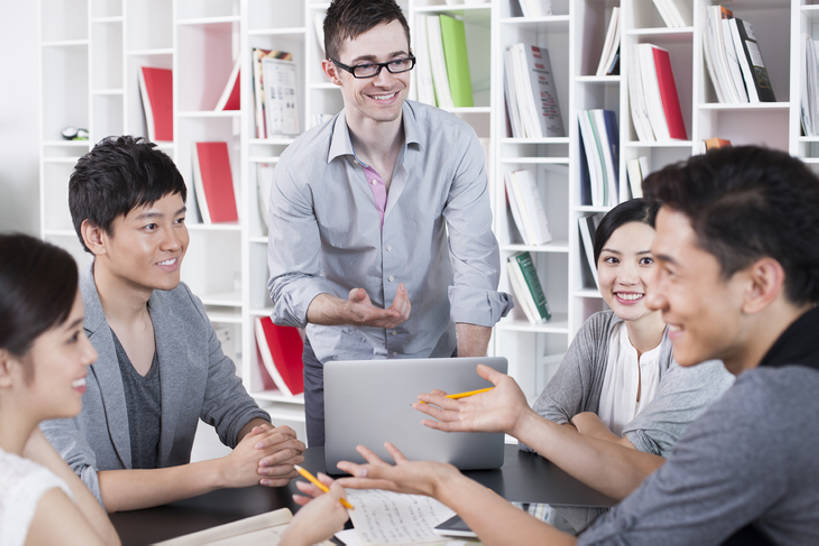 衣服
上大学
工作
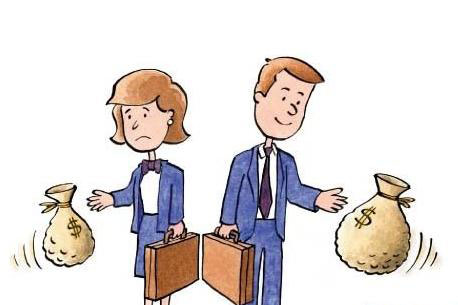 同工同酬
equal pay for equal work
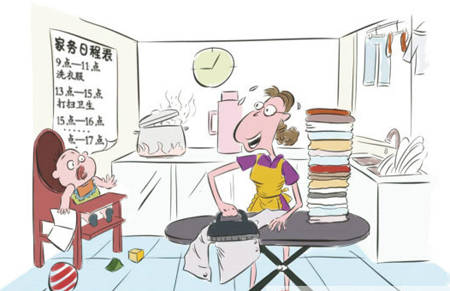 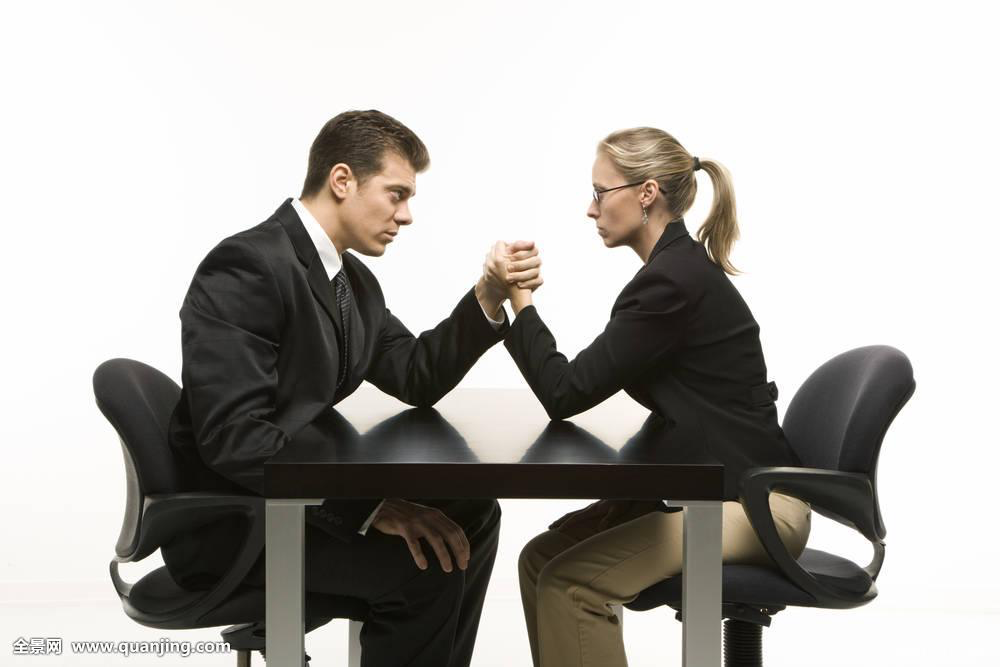 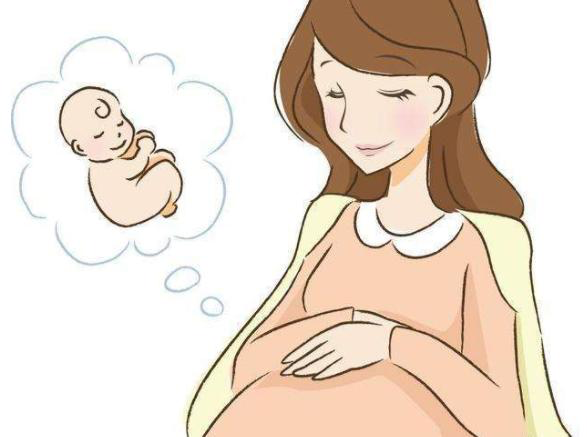 怀孕huái yùn
照顾家庭
强壮qiáng zhuàng
互相
体贴
adv mutually；each other
v to care for；to be considerate of someone
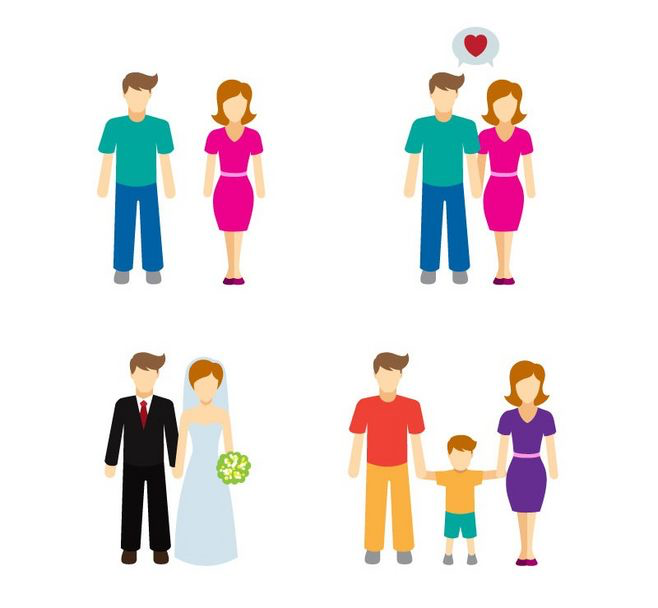 家务
在你的家里谁常常做家务？
n household chores
丈夫
husband？
夫妻
husband and wife，
couple ？
wife？
妻子
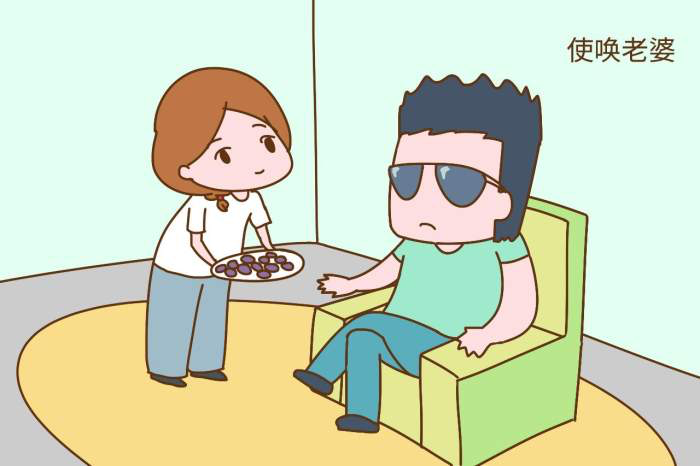 命令mìng lìng老婆
大男子主义
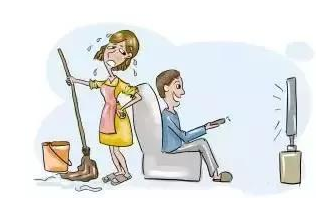 male chauvinism
不做家务
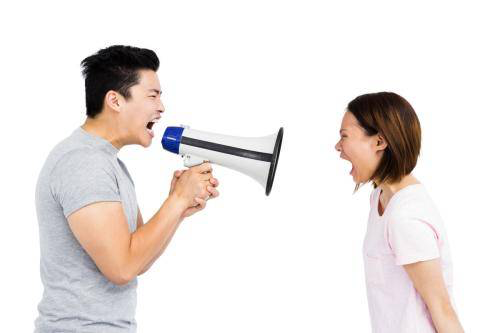 我一直都是正确的
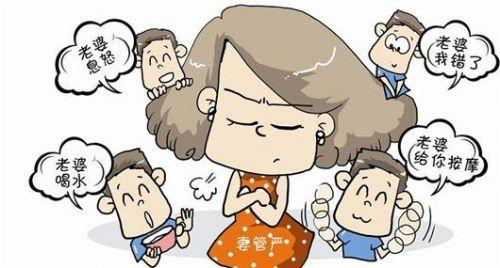 妻管严
wife controls her husband strictly
气管炎
n tracheitis
老婆，息怒 ［lǎo pó ，xī nù］：Don’t be angry

老婆给你按摩［àn mó ］ ：massage
讨厌
你最讨厌什么食物？

你最讨厌什么样子人？

你最讨厌什么天气？
v／adj to dislike
职业
你以后想做什么职业？
n occupation；profession
PARTONE
课
念
文
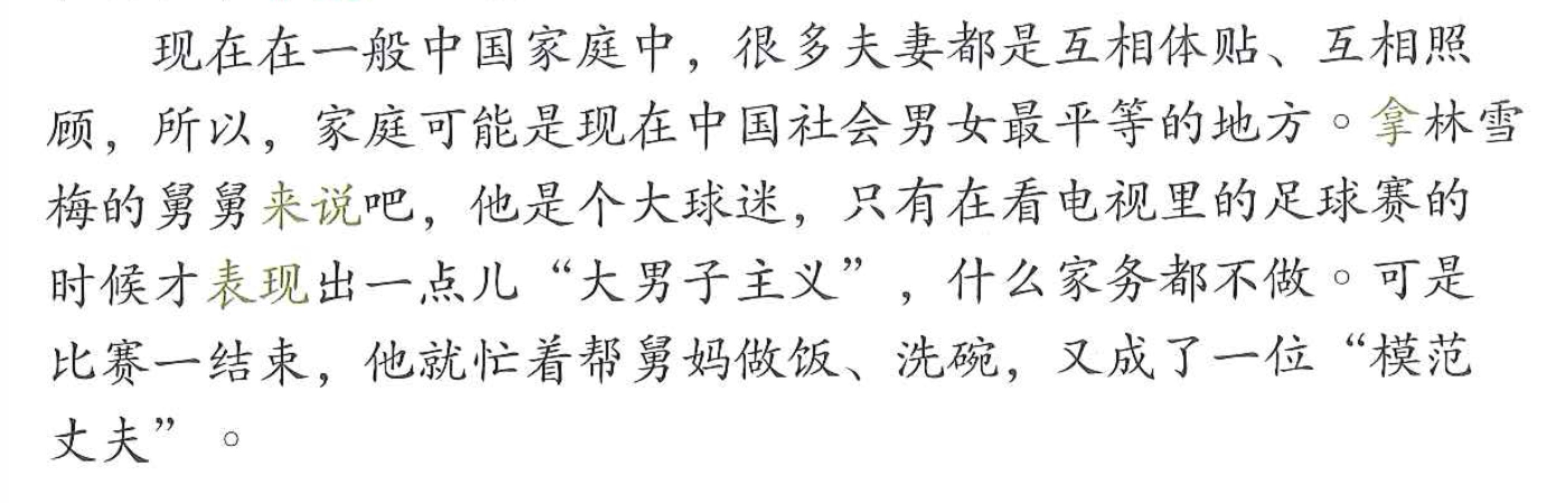 PART  THREE
语
法
Grammar：毕竟
）
EXAMPLE：A：你怎么连这么简单的瑜伽动作都做不好？
B：我毕竟才学了几个星期的瑜伽，有些动作还做得不好。
）
）
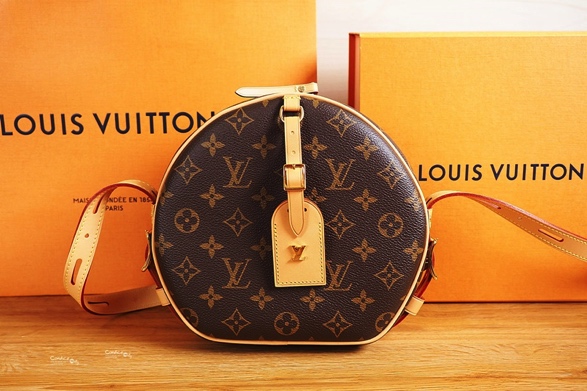 A：这个包怎么这么贵？
A：你怎么连一篇中文课文都读不好啊？
B :___________________________。
B :___________________________。
一年
）
）
A：奶奶最近总是忘这忘那的，今天早上
出门又忘了带钥匙。
A：你怎么连这么简单的菜都做不好？
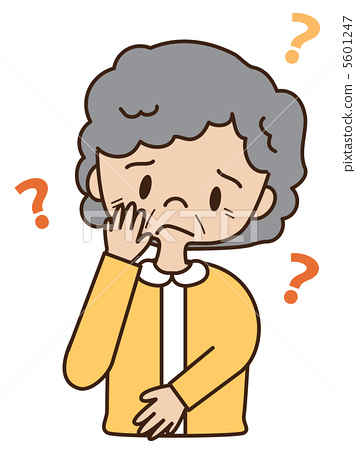 B :___________________________。
B :___________________________。
是 …的
EXAMPLE：别担心，医生说你父亲的身体健康情况是（很）不错的。
Q1：你是什么专业的？

Q2：你平常是怎样回家的？

Q3：你是什么时候开始学中文的？

Q4 :  做什么事情对健康是没有好处的？

Q5:   你觉得住在校内安全吗？

Q6：你的学校重视的的成绩吗？
www.islide.cc
21
过来／过去
过来
1、我今天早上醒                ，发现已经早上十一点了。

2、老师向我解释了很多遍，我才明白                   。

3、昨天早上我没有吃早餐，由于低血糖，我差点晕             了。

4、我不知道你昨晚什么时候回家的，因为我已经睡________了。

5、医生费了好大的力气才把他救________。

6、这条狗已经死_______了。
过来
过去
过去
过来
过去
22
…以来(since)
EXAMPLE：改革开放以来，中国经济发生了很大变化。
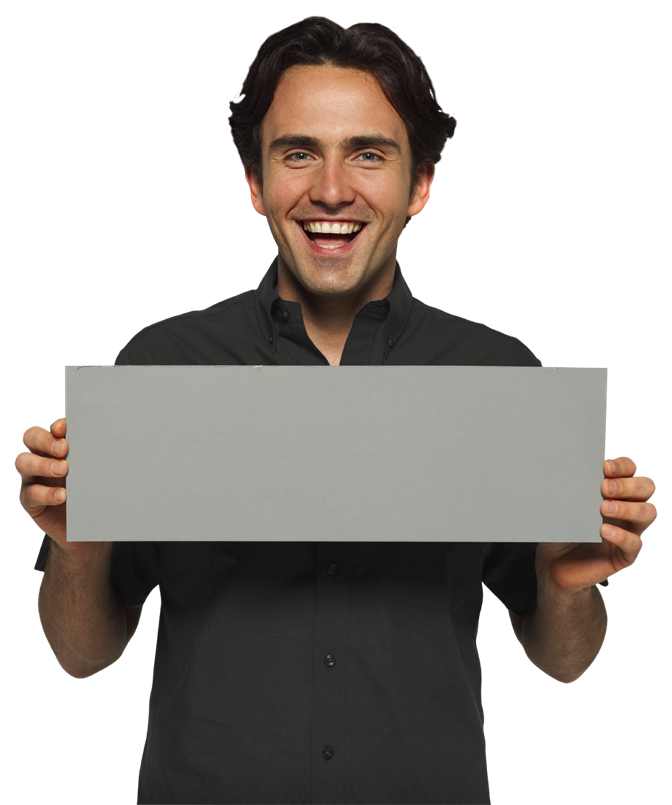 他生病以来
1、                                     ，胃口就不太好。

2、                                  ，成绩一直很好。

3、                                  ，一直呆在家里。

4、                               ，我们从来没有吵过架。
他上学以来
他失业以来
上大学以来，你有什么变化？
认识以来
www.islide.cc
23
Adj＋得＋不得了
EXAMPLE：那个人讨厌得不得了，别跟他说话。
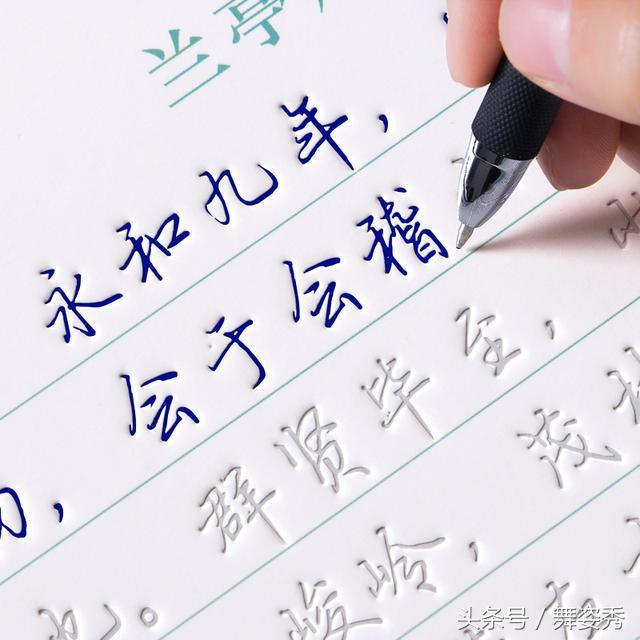 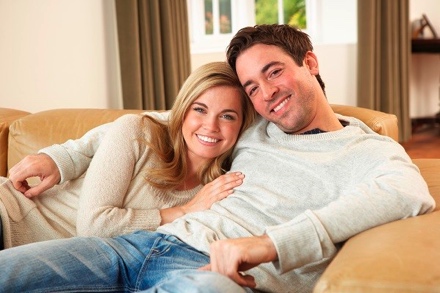 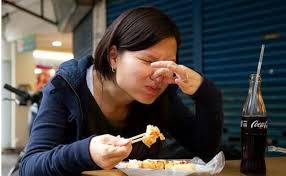 他写的字，好看得不得了。
他们的感情，好得不得了。
臭豆腐，难闻（吃）得不得了。
www.islide.cc
24
Adj＋得＋不得了
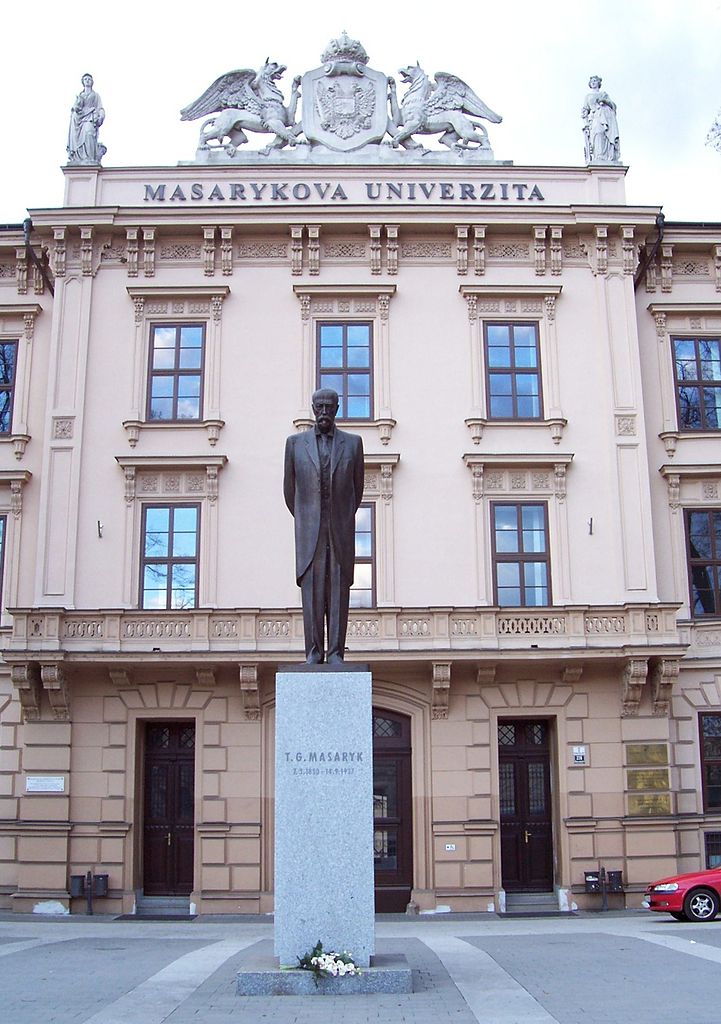 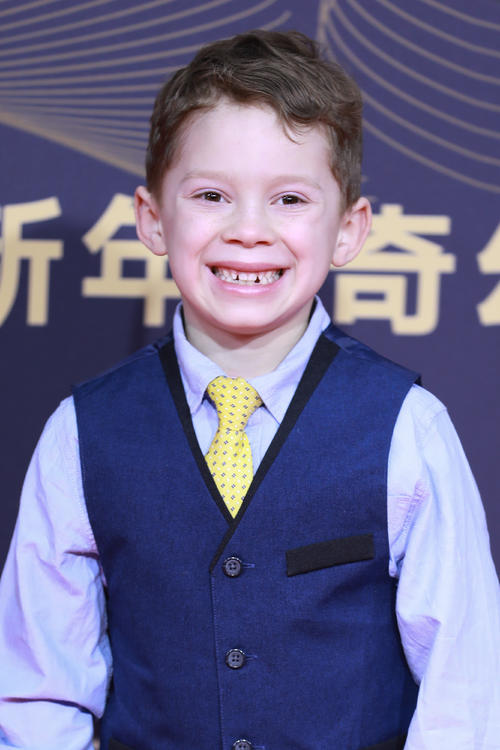 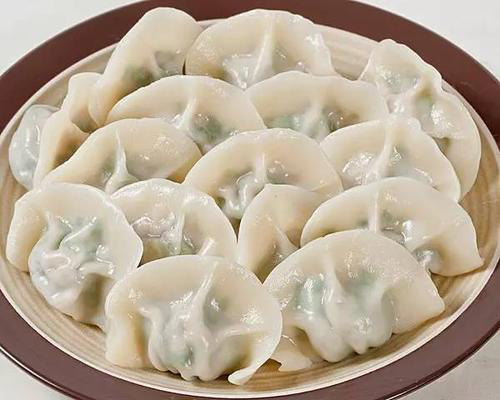 饺子好吃的不得了
我对这儿熟悉得不得了。
他开心得不得了。
www.islide.cc
25
Grammar：由 by
）
EXAMPLE：晚饭由妈妈来做。
Travel Plan：
联系lián xì同学

订酒店

买机票

买火车票

准备小吃

做预算 ［zuò yù suàn making a budget］

联系lián xì老师
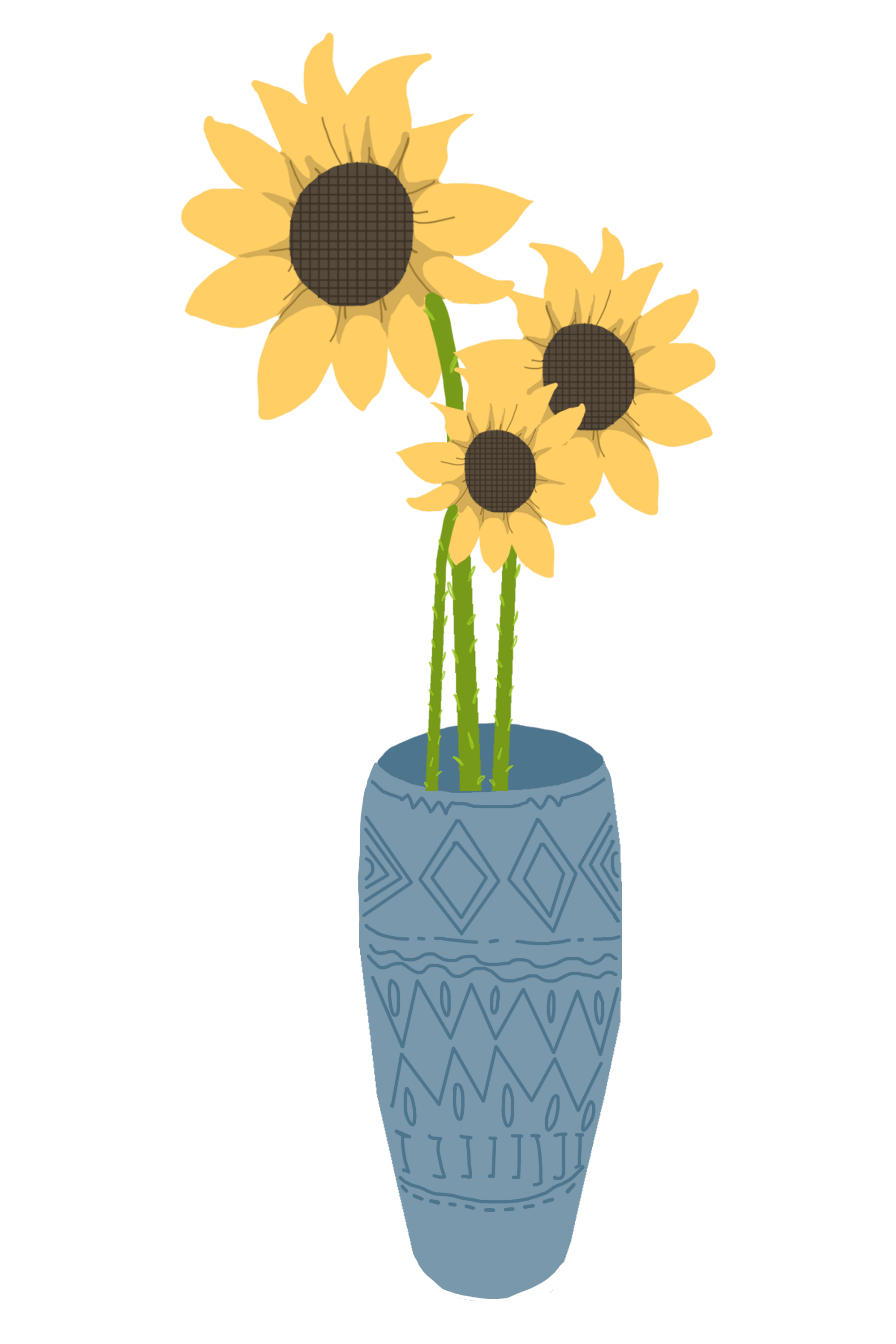 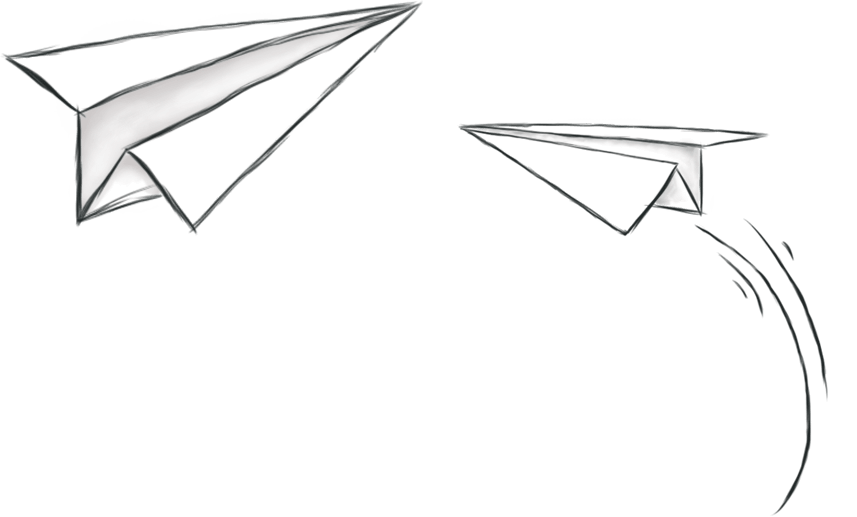 再
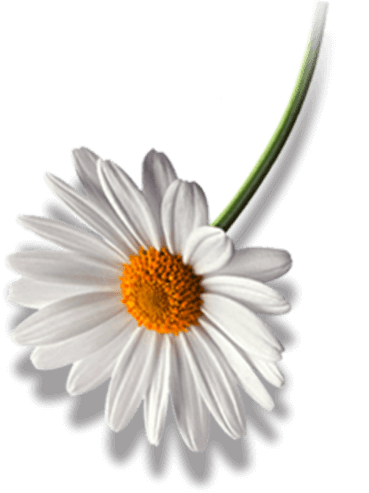 见
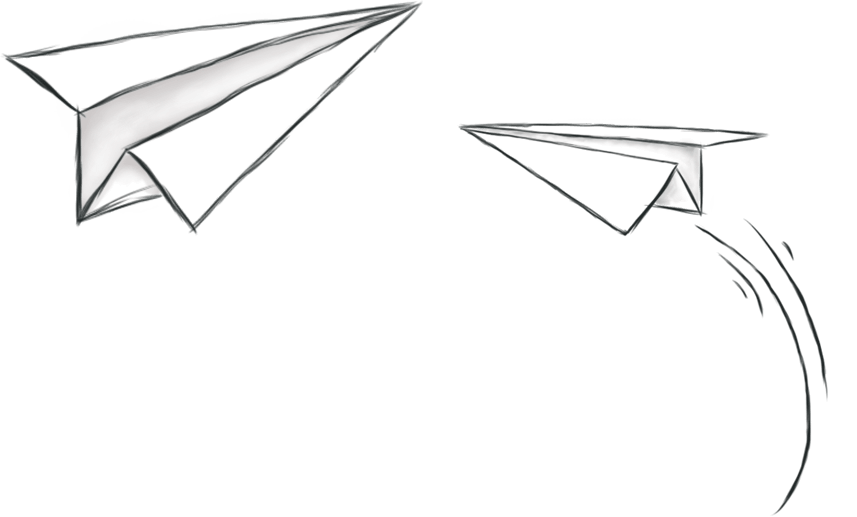